Herzlich  willkommen zum
VORIS Workshop
Leitung:
Sammy Collins
Marco Röthlisberger
Samstag 9. April 2016 
Gasthof drei Sterne in Brunegg
1
[Speaker Notes: Beginn: 15:30

Begrüssung:
Mitglieder und Gäste

Namentlich:

Presse: 

Vertreter Verbände:

Dank der Organisation
 NPZ Bern / Li Laffer

Sprache: Hochdeutsch oder Dialekt 

Entschuldigt:
SVPS – Sandra Widmer (GL) Evelyne Niklaus (Stv. GL)
Manuela Daeppen, Naomi Freund, Heidi Meier, Anna Kull, Ewald Gebs, Patric Looser, Kathrin Hengartner, Sibylle Curty]
Tagesablauf
Begrüssung / Tagesablauf
Online Nennsystem SVPS (ONS)
Vorbereitung eines Turniers
Installation der Infrastruktur
Turnierverlauf
Abschlussarbeiten
Organisation / Logistik

Dazwischen Mittagspause
2
[Speaker Notes: Vorstand -> Ordnungsantrag Redezeitbeschränkung von 3 Minuten pro Person und Traktandum]
SVPS ONS (Online Nennsystem) (Marco)
Erfassung der Turniere erfolgt durch den VeranstalterAnleitung Anmeldung (SVV Homepage)Anleitung Erfassung (SVV Homepage)Zuständig SVPS Frau Liliane Kiener		          L.Kiener@fnch.ch
Erfahrungen Veranstalter
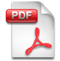 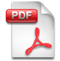 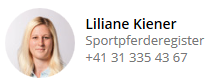 3
[Speaker Notes: CVI Bern – Internationale Beachtung
Einführung ONS, VORIS, RichtsystemAllen Betroffenen und Beteiligten viel abverlangt – Herzlichen Dank !
2016 im Zeichen der Selbständigen Nutzung durch die Veranstalter
Finanzielle Situation
Durch Zusammenschluss mit SVPS mehr Mittel zur Verfügung
Trotzdem ein negativer Abschluss
Internationale Starts und Championate werden immer Teurer
Immer mehr Forderungen: Verbesserung EDV, Vet Checks, Unterstützung Kader

Vorstand
Nachfolgeregelungen schwierig entspricht Trend in allen Verbänden
Generationenwechsel]
Vorbereitung des Turniers (Sammy)
Datenimport ONS – VORIS
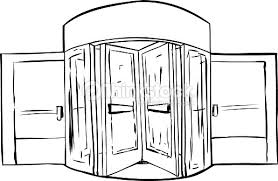 4
[Speaker Notes: CVI Bern – Internationale Beachtung
Einführung ONS, VORIS, RichtsystemAllen Betroffenen und Beteiligten viel abverlangt – Herzlichen Dank !
2016 im Zeichen der Selbständigen Nutzung durch die Veranstalter
Finanzielle Situation
Durch Zusammenschluss mit SVPS mehr Mittel zur Verfügung
Trotzdem ein negativer Abschluss
Internationale Starts und Championate werden immer Teurer
Immer mehr Forderungen: Verbesserung EDV, Vet Checks, Unterstützung Kader

Vorstand
Nachfolgeregelungen schwierig entspricht Trend in allen Verbänden
Generationenwechsel]
Vorbereitung des Turniers (Sammy)
Datenimport ONS – VORIS
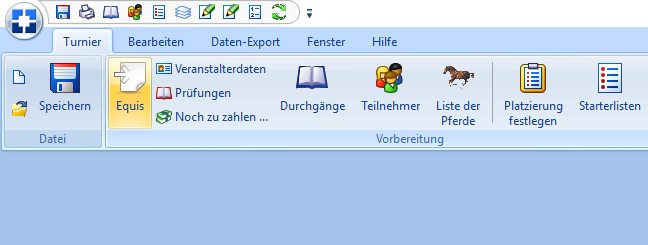 5
[Speaker Notes: CVI Bern – Internationale Beachtung
Einführung ONS, VORIS, RichtsystemAllen Betroffenen und Beteiligten viel abverlangt – Herzlichen Dank !
2016 im Zeichen der Selbständigen Nutzung durch die Veranstalter
Finanzielle Situation
Durch Zusammenschluss mit SVPS mehr Mittel zur Verfügung
Trotzdem ein negativer Abschluss
Internationale Starts und Championate werden immer Teurer
Immer mehr Forderungen: Verbesserung EDV, Vet Checks, Unterstützung Kader

Vorstand
Nachfolgeregelungen schwierig entspricht Trend in allen Verbänden
Generationenwechsel]
Vorbereitung des Turniers (Sammy)
Kontrolle der Daten
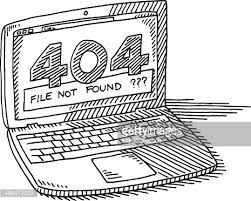 6
[Speaker Notes: CVI Bern – Internationale Beachtung
Einführung ONS, VORIS, RichtsystemAllen Betroffenen und Beteiligten viel abverlangt – Herzlichen Dank !
2016 im Zeichen der Selbständigen Nutzung durch die Veranstalter
Finanzielle Situation
Durch Zusammenschluss mit SVPS mehr Mittel zur Verfügung
Trotzdem ein negativer Abschluss
Internationale Starts und Championate werden immer Teurer
Immer mehr Forderungen: Verbesserung EDV, Vet Checks, Unterstützung Kader

Vorstand
Nachfolgeregelungen schwierig entspricht Trend in allen Verbänden
Generationenwechsel]
Vorbereitung des Turniers (Sammy)
Kontrolle der Daten
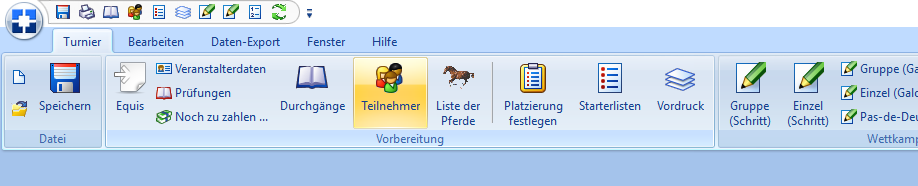 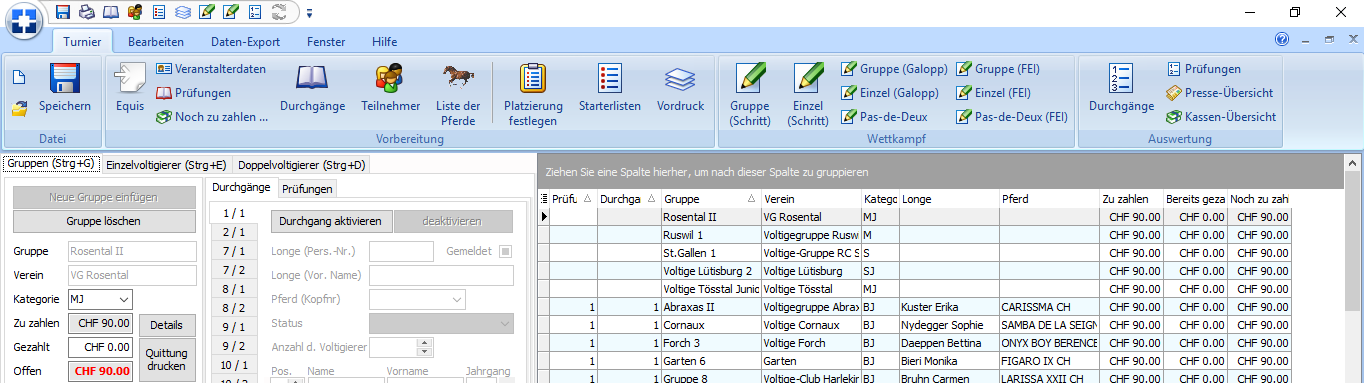 7
[Speaker Notes: CVI Bern – Internationale Beachtung
Einführung ONS, VORIS, RichtsystemAllen Betroffenen und Beteiligten viel abverlangt – Herzlichen Dank !
2016 im Zeichen der Selbständigen Nutzung durch die Veranstalter
Finanzielle Situation
Durch Zusammenschluss mit SVPS mehr Mittel zur Verfügung
Trotzdem ein negativer Abschluss
Internationale Starts und Championate werden immer Teurer
Immer mehr Forderungen: Verbesserung EDV, Vet Checks, Unterstützung Kader

Vorstand
Nachfolgeregelungen schwierig entspricht Trend in allen Verbänden
Generationenwechsel]
Vorbereitung des Turniers (Sammy)
Richter Einteilung
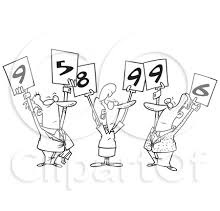 8
[Speaker Notes: CVI Bern – Internationale Beachtung
Einführung ONS, VORIS, RichtsystemAllen Betroffenen und Beteiligten viel abverlangt – Herzlichen Dank !
2016 im Zeichen der Selbständigen Nutzung durch die Veranstalter
Finanzielle Situation
Durch Zusammenschluss mit SVPS mehr Mittel zur Verfügung
Trotzdem ein negativer Abschluss
Internationale Starts und Championate werden immer Teurer
Immer mehr Forderungen: Verbesserung EDV, Vet Checks, Unterstützung Kader

Vorstand
Nachfolgeregelungen schwierig entspricht Trend in allen Verbänden
Generationenwechsel]
Vorbereitung des Turniers (Sammy)
Richter Einteilung
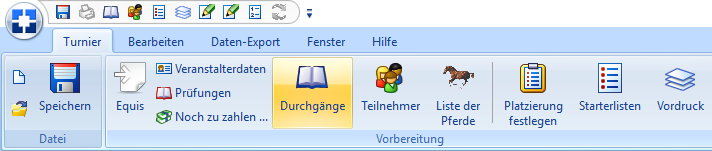 9
[Speaker Notes: CVI Bern – Internationale Beachtung
Einführung ONS, VORIS, RichtsystemAllen Betroffenen und Beteiligten viel abverlangt – Herzlichen Dank !
2016 im Zeichen der Selbständigen Nutzung durch die Veranstalter
Finanzielle Situation
Durch Zusammenschluss mit SVPS mehr Mittel zur Verfügung
Trotzdem ein negativer Abschluss
Internationale Starts und Championate werden immer Teurer
Immer mehr Forderungen: Verbesserung EDV, Vet Checks, Unterstützung Kader

Vorstand
Nachfolgeregelungen schwierig entspricht Trend in allen Verbänden
Generationenwechsel]
Vorbereitung des Turniers (Sammy)
Richter Einteilung
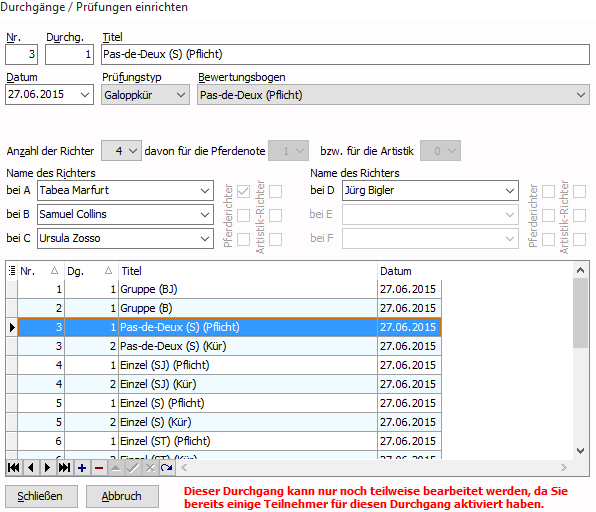 10
[Speaker Notes: CVI Bern – Internationale Beachtung
Einführung ONS, VORIS, RichtsystemAllen Betroffenen und Beteiligten viel abverlangt – Herzlichen Dank !
2016 im Zeichen der Selbständigen Nutzung durch die Veranstalter
Finanzielle Situation
Durch Zusammenschluss mit SVPS mehr Mittel zur Verfügung
Trotzdem ein negativer Abschluss
Internationale Starts und Championate werden immer Teurer
Immer mehr Forderungen: Verbesserung EDV, Vet Checks, Unterstützung Kader

Vorstand
Nachfolgeregelungen schwierig entspricht Trend in allen Verbänden
Generationenwechsel]
Vorbereitung des Turniers (Sammy)
Richter Einteilung
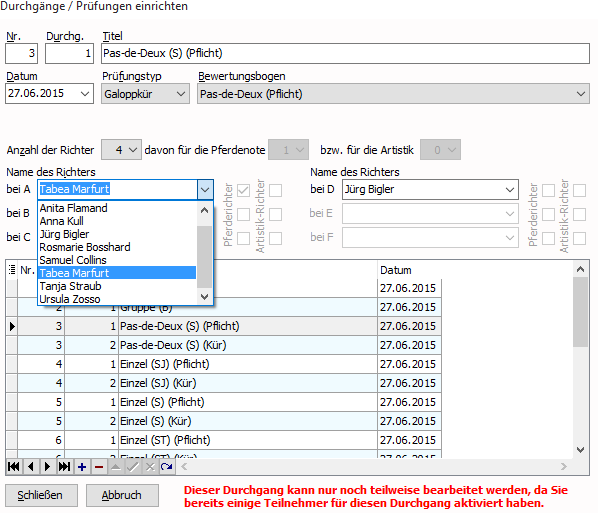 11
[Speaker Notes: CVI Bern – Internationale Beachtung
Einführung ONS, VORIS, RichtsystemAllen Betroffenen und Beteiligten viel abverlangt – Herzlichen Dank !
2016 im Zeichen der Selbständigen Nutzung durch die Veranstalter
Finanzielle Situation
Durch Zusammenschluss mit SVPS mehr Mittel zur Verfügung
Trotzdem ein negativer Abschluss
Internationale Starts und Championate werden immer Teurer
Immer mehr Forderungen: Verbesserung EDV, Vet Checks, Unterstützung Kader

Vorstand
Nachfolgeregelungen schwierig entspricht Trend in allen Verbänden
Generationenwechsel]
Vorbereitung des Turniers (Sammy)
Zeitplan erstellen
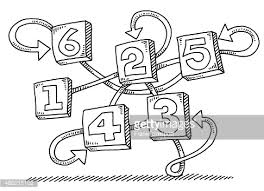 12
[Speaker Notes: CVI Bern – Internationale Beachtung
Einführung ONS, VORIS, RichtsystemAllen Betroffenen und Beteiligten viel abverlangt – Herzlichen Dank !
2016 im Zeichen der Selbständigen Nutzung durch die Veranstalter
Finanzielle Situation
Durch Zusammenschluss mit SVPS mehr Mittel zur Verfügung
Trotzdem ein negativer Abschluss
Internationale Starts und Championate werden immer Teurer
Immer mehr Forderungen: Verbesserung EDV, Vet Checks, Unterstützung Kader

Vorstand
Nachfolgeregelungen schwierig entspricht Trend in allen Verbänden
Generationenwechsel]
Vorbereitung des Turniers (Sammy)
Zeitplan erstellen
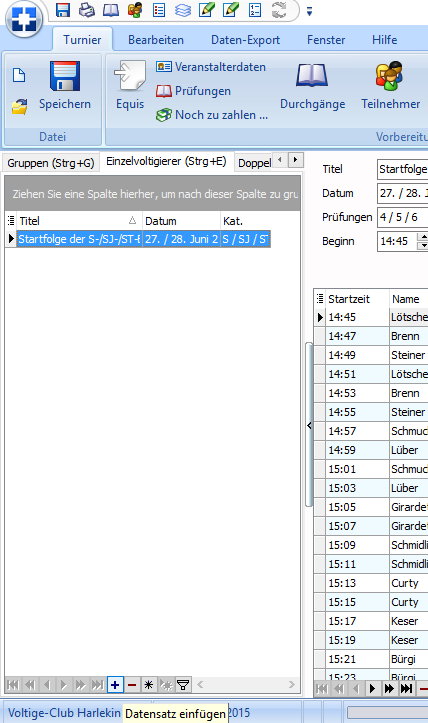 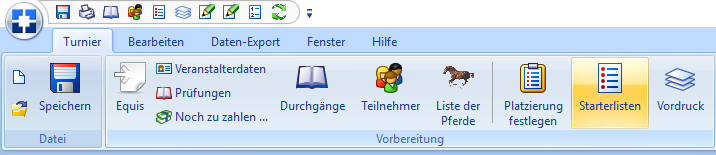 13
[Speaker Notes: CVI Bern – Internationale Beachtung
Einführung ONS, VORIS, RichtsystemAllen Betroffenen und Beteiligten viel abverlangt – Herzlichen Dank !
2016 im Zeichen der Selbständigen Nutzung durch die Veranstalter
Finanzielle Situation
Durch Zusammenschluss mit SVPS mehr Mittel zur Verfügung
Trotzdem ein negativer Abschluss
Internationale Starts und Championate werden immer Teurer
Immer mehr Forderungen: Verbesserung EDV, Vet Checks, Unterstützung Kader

Vorstand
Nachfolgeregelungen schwierig entspricht Trend in allen Verbänden
Generationenwechsel]
Vorbereitung des Turniers (Sammy)
Zeitplan erstellen
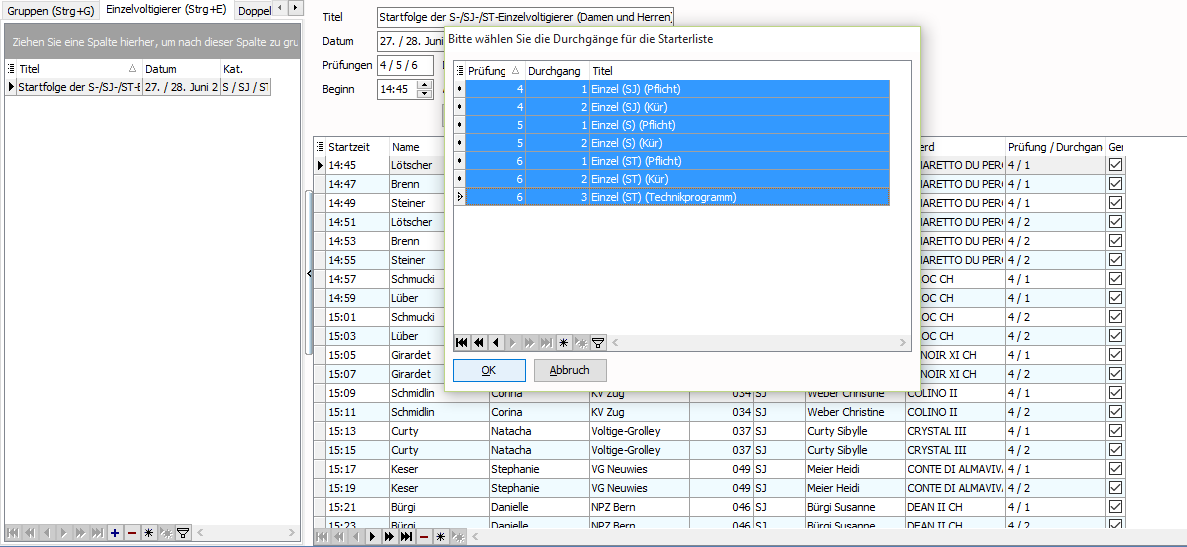 14
[Speaker Notes: CVI Bern – Internationale Beachtung
Einführung ONS, VORIS, RichtsystemAllen Betroffenen und Beteiligten viel abverlangt – Herzlichen Dank !
2016 im Zeichen der Selbständigen Nutzung durch die Veranstalter
Finanzielle Situation
Durch Zusammenschluss mit SVPS mehr Mittel zur Verfügung
Trotzdem ein negativer Abschluss
Internationale Starts und Championate werden immer Teurer
Immer mehr Forderungen: Verbesserung EDV, Vet Checks, Unterstützung Kader

Vorstand
Nachfolgeregelungen schwierig entspricht Trend in allen Verbänden
Generationenwechsel]
Vorbereitung des Turniers (Sammy)
Zeitplan erstellen
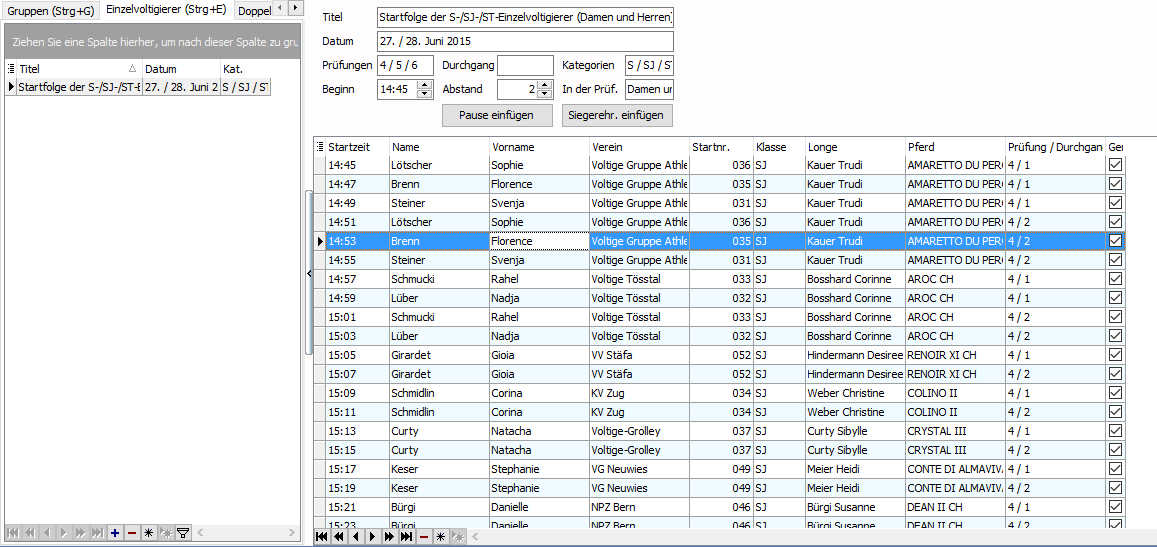 15
[Speaker Notes: CVI Bern – Internationale Beachtung
Einführung ONS, VORIS, RichtsystemAllen Betroffenen und Beteiligten viel abverlangt – Herzlichen Dank !
2016 im Zeichen der Selbständigen Nutzung durch die Veranstalter
Finanzielle Situation
Durch Zusammenschluss mit SVPS mehr Mittel zur Verfügung
Trotzdem ein negativer Abschluss
Internationale Starts und Championate werden immer Teurer
Immer mehr Forderungen: Verbesserung EDV, Vet Checks, Unterstützung Kader

Vorstand
Nachfolgeregelungen schwierig entspricht Trend in allen Verbänden
Generationenwechsel]
Vorbereitung des Turniers (Sammy)
Zeitplan erstellen
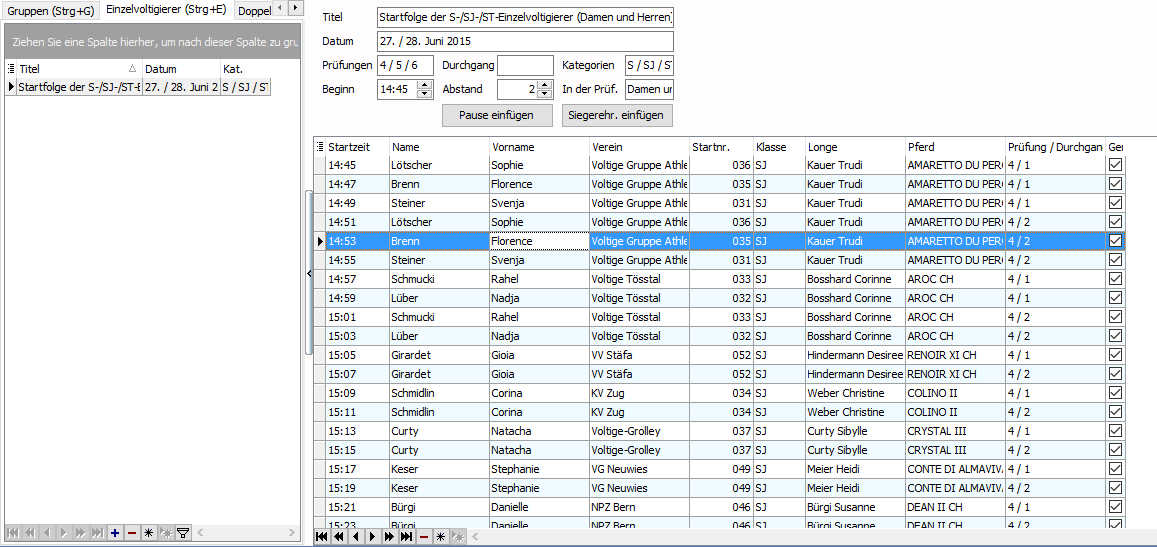 16
[Speaker Notes: CVI Bern – Internationale Beachtung
Einführung ONS, VORIS, RichtsystemAllen Betroffenen und Beteiligten viel abverlangt – Herzlichen Dank !
2016 im Zeichen der Selbständigen Nutzung durch die Veranstalter
Finanzielle Situation
Durch Zusammenschluss mit SVPS mehr Mittel zur Verfügung
Trotzdem ein negativer Abschluss
Internationale Starts und Championate werden immer Teurer
Immer mehr Forderungen: Verbesserung EDV, Vet Checks, Unterstützung Kader

Vorstand
Nachfolgeregelungen schwierig entspricht Trend in allen Verbänden
Generationenwechsel]
Vorbereitung des Turniers (Sammy)
Zeitplan erstellen
1 Pflicht
2 Kür
3 Technik
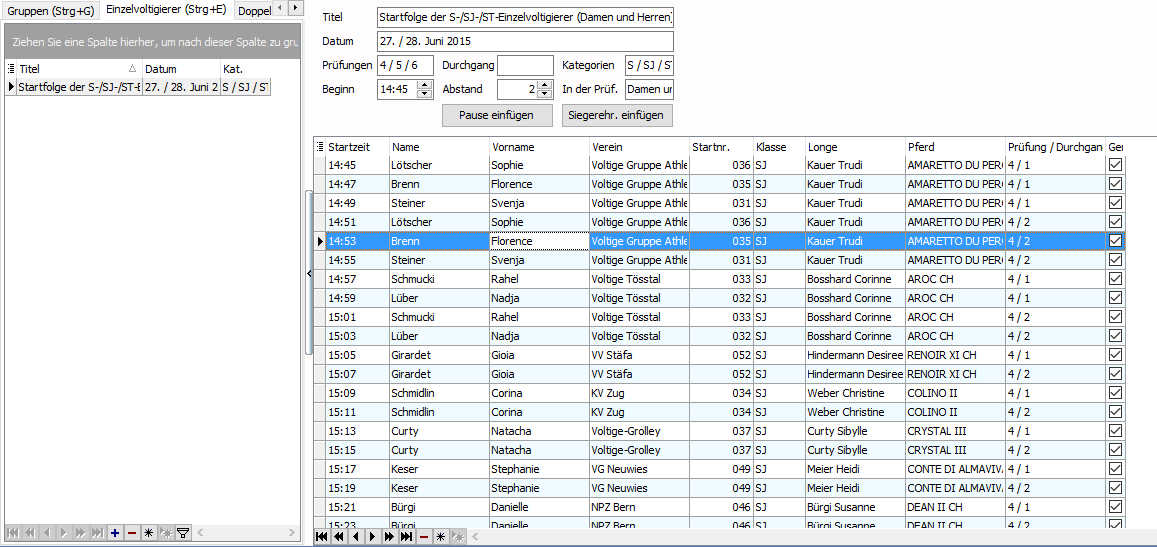 1
1
2
3
1
2
2
3
17
[Speaker Notes: CVI Bern – Internationale Beachtung
Einführung ONS, VORIS, RichtsystemAllen Betroffenen und Beteiligten viel abverlangt – Herzlichen Dank !
2016 im Zeichen der Selbständigen Nutzung durch die Veranstalter
Finanzielle Situation
Durch Zusammenschluss mit SVPS mehr Mittel zur Verfügung
Trotzdem ein negativer Abschluss
Internationale Starts und Championate werden immer Teurer
Immer mehr Forderungen: Verbesserung EDV, Vet Checks, Unterstützung Kader

Vorstand
Nachfolgeregelungen schwierig entspricht Trend in allen Verbänden
Generationenwechsel]
Vorbereitung des Turniers (Sammy)
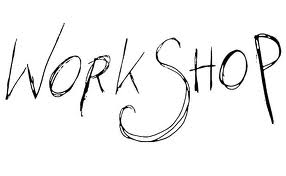 Datenimport
Kontrolle der Daten
Richter einteilen
Zeitplan erstellen
18
[Speaker Notes: CVI Bern – Internationale Beachtung
Einführung ONS, VORIS, RichtsystemAllen Betroffenen und Beteiligten viel abverlangt – Herzlichen Dank !
2016 im Zeichen der Selbständigen Nutzung durch die Veranstalter
Finanzielle Situation
Durch Zusammenschluss mit SVPS mehr Mittel zur Verfügung
Trotzdem ein negativer Abschluss
Internationale Starts und Championate werden immer Teurer
Immer mehr Forderungen: Verbesserung EDV, Vet Checks, Unterstützung Kader

Vorstand
Nachfolgeregelungen schwierig entspricht Trend in allen Verbänden
Generationenwechsel]
Vorbereitung des Turniers (Sammy)
Anpassungen vornehmenÄnderung Kategorie
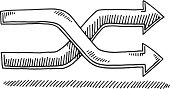 19
[Speaker Notes: CVI Bern – Internationale Beachtung
Einführung ONS, VORIS, RichtsystemAllen Betroffenen und Beteiligten viel abverlangt – Herzlichen Dank !
2016 im Zeichen der Selbständigen Nutzung durch die Veranstalter
Finanzielle Situation
Durch Zusammenschluss mit SVPS mehr Mittel zur Verfügung
Trotzdem ein negativer Abschluss
Internationale Starts und Championate werden immer Teurer
Immer mehr Forderungen: Verbesserung EDV, Vet Checks, Unterstützung Kader

Vorstand
Nachfolgeregelungen schwierig entspricht Trend in allen Verbänden
Generationenwechsel]
Vorbereitung des Turniers (Sammy)
Anpassungen vornehmenÄnderung Kategorie
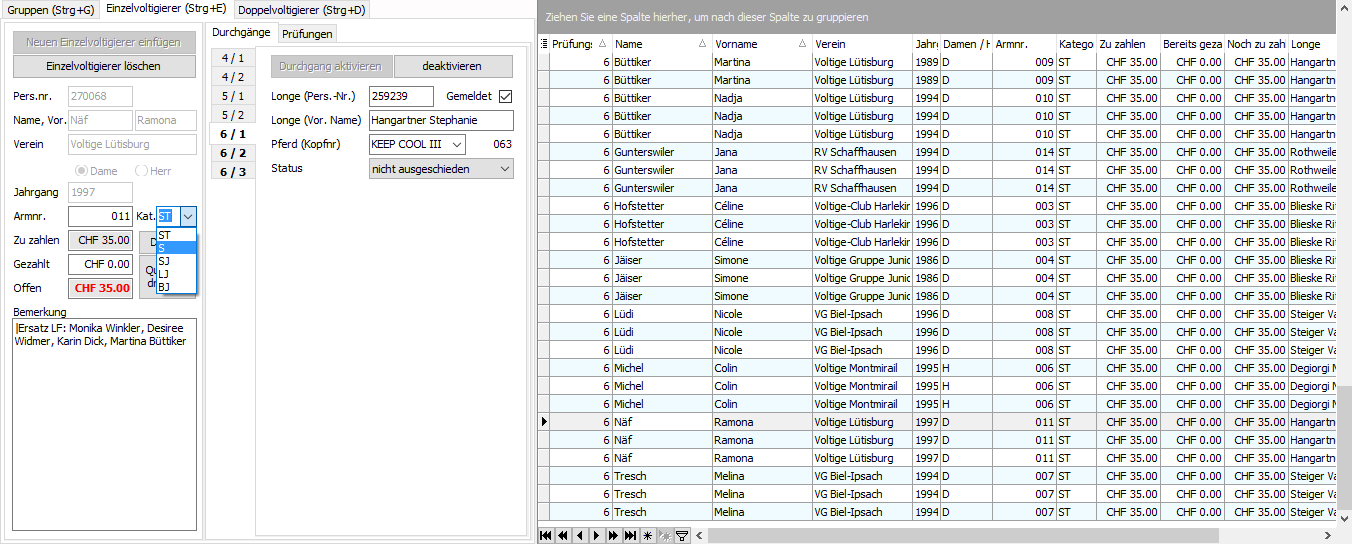 20
[Speaker Notes: CVI Bern – Internationale Beachtung
Einführung ONS, VORIS, RichtsystemAllen Betroffenen und Beteiligten viel abverlangt – Herzlichen Dank !
2016 im Zeichen der Selbständigen Nutzung durch die Veranstalter
Finanzielle Situation
Durch Zusammenschluss mit SVPS mehr Mittel zur Verfügung
Trotzdem ein negativer Abschluss
Internationale Starts und Championate werden immer Teurer
Immer mehr Forderungen: Verbesserung EDV, Vet Checks, Unterstützung Kader

Vorstand
Nachfolgeregelungen schwierig entspricht Trend in allen Verbänden
Generationenwechsel]
Vorbereitung des Turniers (Sammy)
Änderung Kategorie
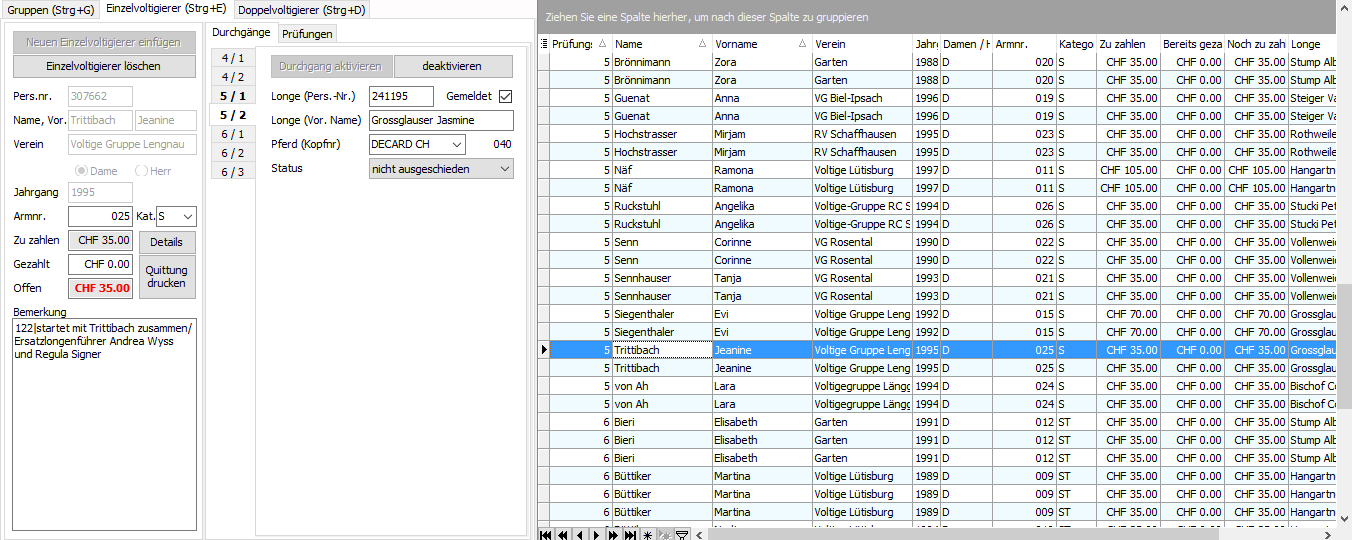 21
[Speaker Notes: CVI Bern – Internationale Beachtung
Einführung ONS, VORIS, RichtsystemAllen Betroffenen und Beteiligten viel abverlangt – Herzlichen Dank !
2016 im Zeichen der Selbständigen Nutzung durch die Veranstalter
Finanzielle Situation
Durch Zusammenschluss mit SVPS mehr Mittel zur Verfügung
Trotzdem ein negativer Abschluss
Internationale Starts und Championate werden immer Teurer
Immer mehr Forderungen: Verbesserung EDV, Vet Checks, Unterstützung Kader

Vorstand
Nachfolgeregelungen schwierig entspricht Trend in allen Verbänden
Generationenwechsel]
Vorbereitung des Turniers (Sammy)
Zuerst aktivieren
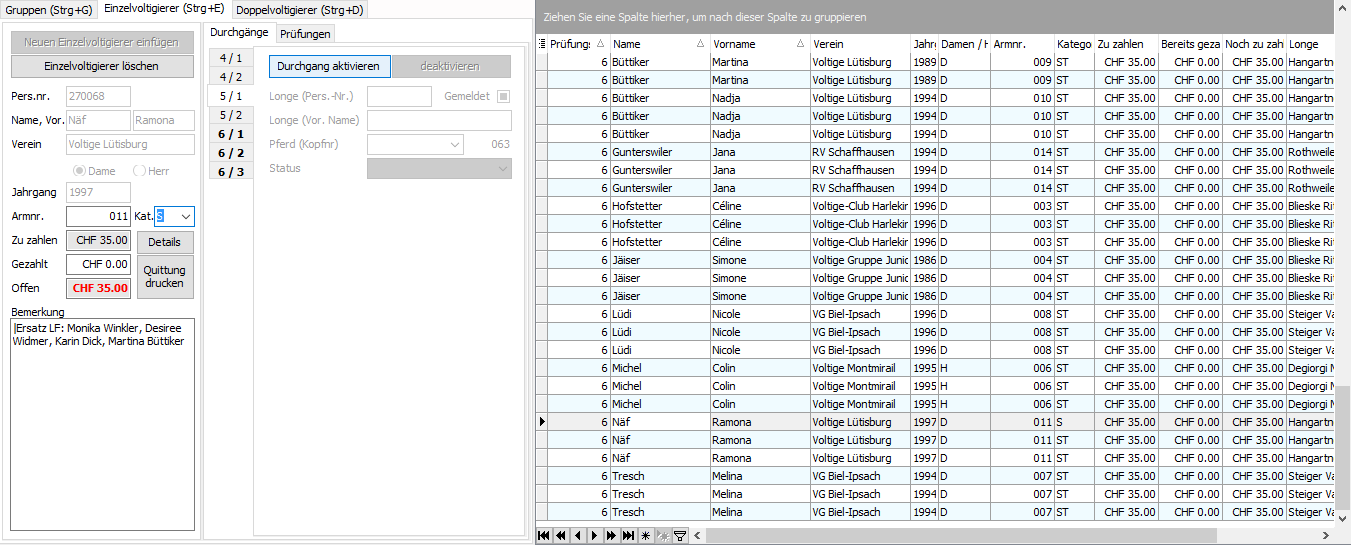 22
[Speaker Notes: CVI Bern – Internationale Beachtung
Einführung ONS, VORIS, RichtsystemAllen Betroffenen und Beteiligten viel abverlangt – Herzlichen Dank !
2016 im Zeichen der Selbständigen Nutzung durch die Veranstalter
Finanzielle Situation
Durch Zusammenschluss mit SVPS mehr Mittel zur Verfügung
Trotzdem ein negativer Abschluss
Internationale Starts und Championate werden immer Teurer
Immer mehr Forderungen: Verbesserung EDV, Vet Checks, Unterstützung Kader

Vorstand
Nachfolgeregelungen schwierig entspricht Trend in allen Verbänden
Generationenwechsel]
Vorbereitung des Turniers (Sammy)
Dann deaktivieren
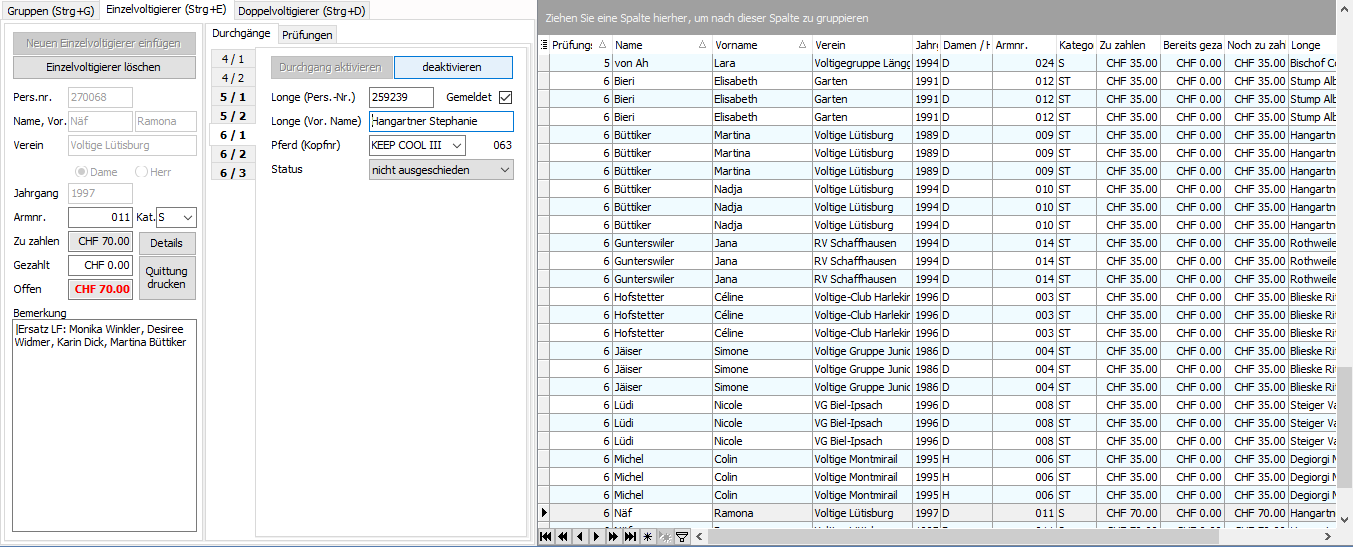 23
[Speaker Notes: CVI Bern – Internationale Beachtung
Einführung ONS, VORIS, RichtsystemAllen Betroffenen und Beteiligten viel abverlangt – Herzlichen Dank !
2016 im Zeichen der Selbständigen Nutzung durch die Veranstalter
Finanzielle Situation
Durch Zusammenschluss mit SVPS mehr Mittel zur Verfügung
Trotzdem ein negativer Abschluss
Internationale Starts und Championate werden immer Teurer
Immer mehr Forderungen: Verbesserung EDV, Vet Checks, Unterstützung Kader

Vorstand
Nachfolgeregelungen schwierig entspricht Trend in allen Verbänden
Generationenwechsel]
Vorbereitung des Turniers (Sammy)
Bestätigen (Ja drücken)
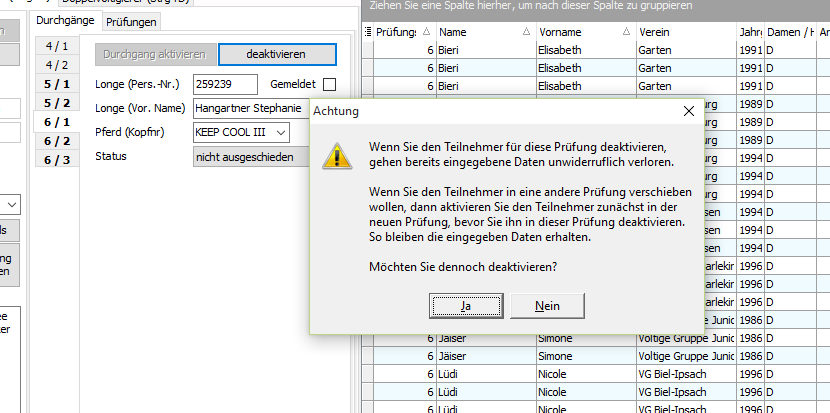 24
[Speaker Notes: CVI Bern – Internationale Beachtung
Einführung ONS, VORIS, RichtsystemAllen Betroffenen und Beteiligten viel abverlangt – Herzlichen Dank !
2016 im Zeichen der Selbständigen Nutzung durch die Veranstalter
Finanzielle Situation
Durch Zusammenschluss mit SVPS mehr Mittel zur Verfügung
Trotzdem ein negativer Abschluss
Internationale Starts und Championate werden immer Teurer
Immer mehr Forderungen: Verbesserung EDV, Vet Checks, Unterstützung Kader

Vorstand
Nachfolgeregelungen schwierig entspricht Trend in allen Verbänden
Generationenwechsel]
Vorbereitung des Turniers (Sammy)
Prüfung ändern
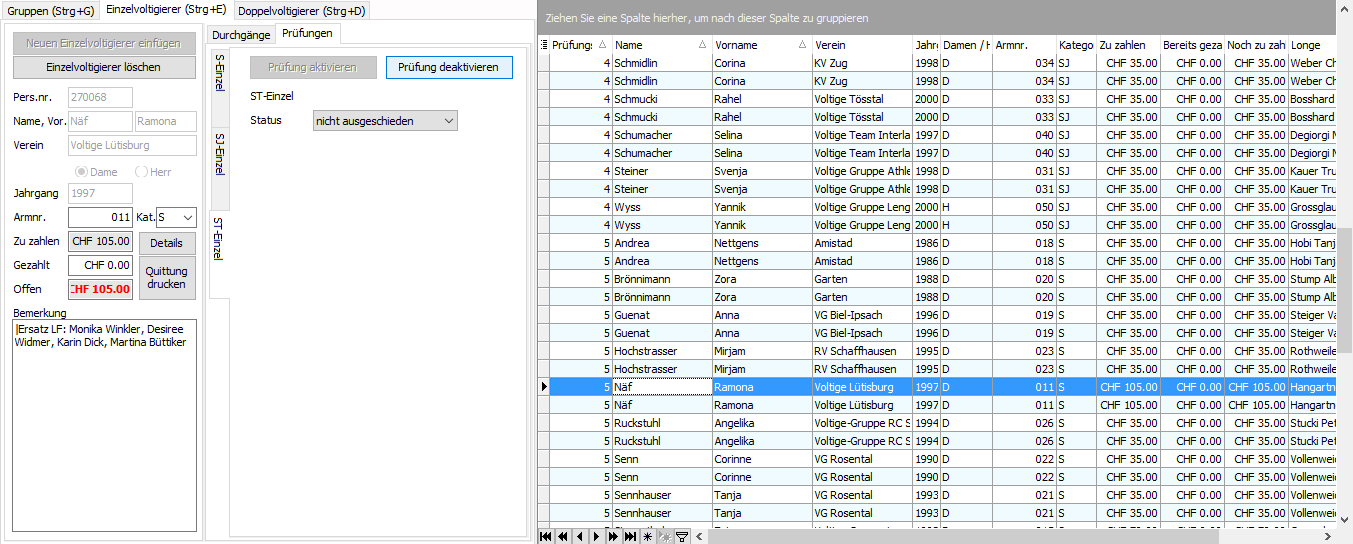 25
[Speaker Notes: CVI Bern – Internationale Beachtung
Einführung ONS, VORIS, RichtsystemAllen Betroffenen und Beteiligten viel abverlangt – Herzlichen Dank !
2016 im Zeichen der Selbständigen Nutzung durch die Veranstalter
Finanzielle Situation
Durch Zusammenschluss mit SVPS mehr Mittel zur Verfügung
Trotzdem ein negativer Abschluss
Internationale Starts und Championate werden immer Teurer
Immer mehr Forderungen: Verbesserung EDV, Vet Checks, Unterstützung Kader

Vorstand
Nachfolgeregelungen schwierig entspricht Trend in allen Verbänden
Generationenwechsel]
Vorbereitung des Turniers (Sammy)
Prüfung ändern
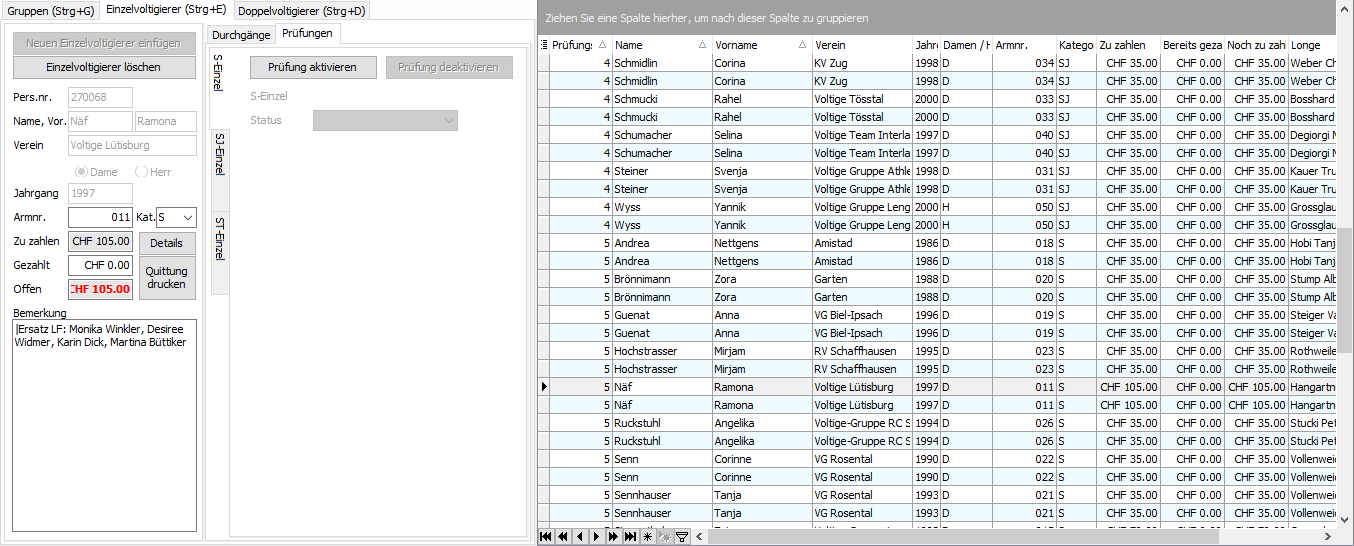 26
[Speaker Notes: CVI Bern – Internationale Beachtung
Einführung ONS, VORIS, RichtsystemAllen Betroffenen und Beteiligten viel abverlangt – Herzlichen Dank !
2016 im Zeichen der Selbständigen Nutzung durch die Veranstalter
Finanzielle Situation
Durch Zusammenschluss mit SVPS mehr Mittel zur Verfügung
Trotzdem ein negativer Abschluss
Internationale Starts und Championate werden immer Teurer
Immer mehr Forderungen: Verbesserung EDV, Vet Checks, Unterstützung Kader

Vorstand
Nachfolgeregelungen schwierig entspricht Trend in allen Verbänden
Generationenwechsel]
Vorbereitung des Turniers (Sammy)
Zeitplan neu erstellen
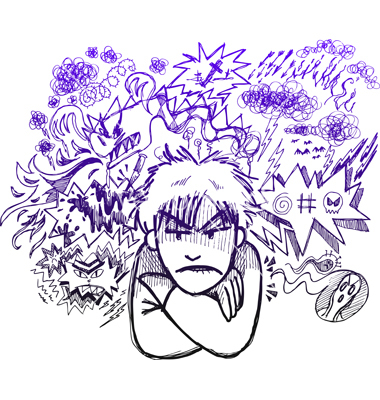 Zeitplan so spät als möglich erstellen
27
[Speaker Notes: CVI Bern – Internationale Beachtung
Einführung ONS, VORIS, RichtsystemAllen Betroffenen und Beteiligten viel abverlangt – Herzlichen Dank !
2016 im Zeichen der Selbständigen Nutzung durch die Veranstalter
Finanzielle Situation
Durch Zusammenschluss mit SVPS mehr Mittel zur Verfügung
Trotzdem ein negativer Abschluss
Internationale Starts und Championate werden immer Teurer
Immer mehr Forderungen: Verbesserung EDV, Vet Checks, Unterstützung Kader

Vorstand
Nachfolgeregelungen schwierig entspricht Trend in allen Verbänden
Generationenwechsel]
Vorbereitung des Turniers (Sammy)
Anpassungen vornehmen8er und 6er Gruppen anpassen
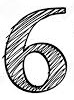 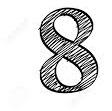 Ev. bei Teilnehmer anfragen
28
[Speaker Notes: CVI Bern – Internationale Beachtung
Einführung ONS, VORIS, RichtsystemAllen Betroffenen und Beteiligten viel abverlangt – Herzlichen Dank !
2016 im Zeichen der Selbständigen Nutzung durch die Veranstalter
Finanzielle Situation
Durch Zusammenschluss mit SVPS mehr Mittel zur Verfügung
Trotzdem ein negativer Abschluss
Internationale Starts und Championate werden immer Teurer
Immer mehr Forderungen: Verbesserung EDV, Vet Checks, Unterstützung Kader

Vorstand
Nachfolgeregelungen schwierig entspricht Trend in allen Verbänden
Generationenwechsel]
Vorbereitung des Turniers (Sammy)
Infrastruktur prüfenPCs, usw. vollständigToner vorhanden inkl. Reserve
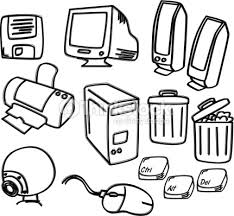 29
[Speaker Notes: CVI Bern – Internationale Beachtung
Einführung ONS, VORIS, RichtsystemAllen Betroffenen und Beteiligten viel abverlangt – Herzlichen Dank !
2016 im Zeichen der Selbständigen Nutzung durch die Veranstalter
Finanzielle Situation
Durch Zusammenschluss mit SVPS mehr Mittel zur Verfügung
Trotzdem ein negativer Abschluss
Internationale Starts und Championate werden immer Teurer
Immer mehr Forderungen: Verbesserung EDV, Vet Checks, Unterstützung Kader

Vorstand
Nachfolgeregelungen schwierig entspricht Trend in allen Verbänden
Generationenwechsel]
Installation der Infrastruktur (Marco)
Praktische Übung

Aufbau nach Plan
Aufstarten Server und Clients
Verbindungstests
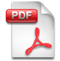 30
[Speaker Notes: CVI Bern – Internationale Beachtung
Einführung ONS, VORIS, RichtsystemAllen Betroffenen und Beteiligten viel abverlangt – Herzlichen Dank !
2016 im Zeichen der Selbständigen Nutzung durch die Veranstalter
Finanzielle Situation
Durch Zusammenschluss mit SVPS mehr Mittel zur Verfügung
Trotzdem ein negativer Abschluss
Internationale Starts und Championate werden immer Teurer
Immer mehr Forderungen: Verbesserung EDV, Vet Checks, Unterstützung Kader

Vorstand
Nachfolgeregelungen schwierig entspricht Trend in allen Verbänden
Generationenwechsel]
Turnierverlauf (Sammy)
Meldestelle
Änderungen bis 1h vor Prüfungsbeginn
(Änderungen wie Pferd oder Longenführer sind nach dieser Frist nicht mehr erlaubt, der Jurypräsident muss informiert werden)
Reihenfolge der Voltigierer bestimmen
Meldung bestätigen
Musik und Pferdepass
(hat nichts mit Voris zu tun)
31
[Speaker Notes: CVI Bern – Internationale Beachtung
Einführung ONS, VORIS, RichtsystemAllen Betroffenen und Beteiligten viel abverlangt – Herzlichen Dank !
2016 im Zeichen der Selbständigen Nutzung durch die Veranstalter
Finanzielle Situation
Durch Zusammenschluss mit SVPS mehr Mittel zur Verfügung
Trotzdem ein negativer Abschluss
Internationale Starts und Championate werden immer Teurer
Immer mehr Forderungen: Verbesserung EDV, Vet Checks, Unterstützung Kader

Vorstand
Nachfolgeregelungen schwierig entspricht Trend in allen Verbänden
Generationenwechsel]
Turnierverlauf (Sammy)
Meldestelle
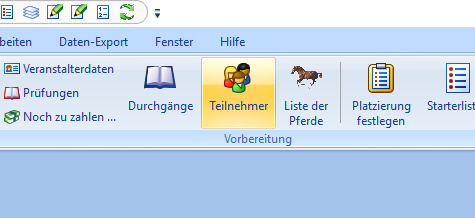 32
[Speaker Notes: CVI Bern – Internationale Beachtung
Einführung ONS, VORIS, RichtsystemAllen Betroffenen und Beteiligten viel abverlangt – Herzlichen Dank !
2016 im Zeichen der Selbständigen Nutzung durch die Veranstalter
Finanzielle Situation
Durch Zusammenschluss mit SVPS mehr Mittel zur Verfügung
Trotzdem ein negativer Abschluss
Internationale Starts und Championate werden immer Teurer
Immer mehr Forderungen: Verbesserung EDV, Vet Checks, Unterstützung Kader

Vorstand
Nachfolgeregelungen schwierig entspricht Trend in allen Verbänden
Generationenwechsel]
Turnierverlauf (Sammy)
Meldestelle
Longenführer oder Pferd ändern
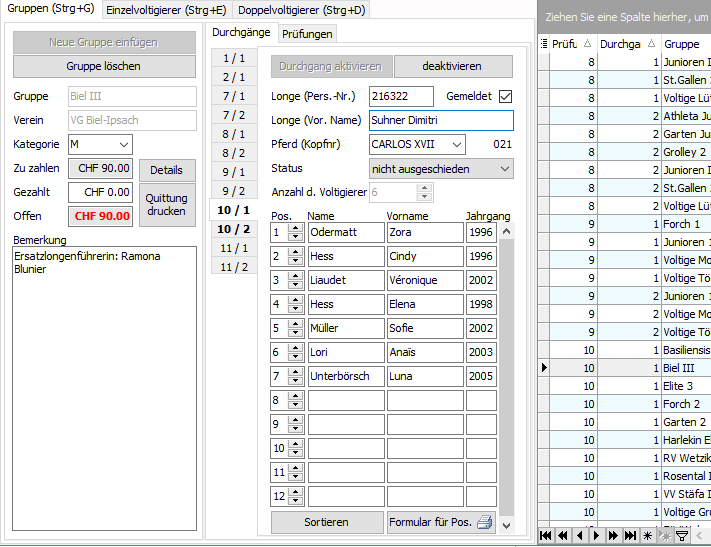 33
[Speaker Notes: CVI Bern – Internationale Beachtung
Einführung ONS, VORIS, RichtsystemAllen Betroffenen und Beteiligten viel abverlangt – Herzlichen Dank !
2016 im Zeichen der Selbständigen Nutzung durch die Veranstalter
Finanzielle Situation
Durch Zusammenschluss mit SVPS mehr Mittel zur Verfügung
Trotzdem ein negativer Abschluss
Internationale Starts und Championate werden immer Teurer
Immer mehr Forderungen: Verbesserung EDV, Vet Checks, Unterstützung Kader

Vorstand
Nachfolgeregelungen schwierig entspricht Trend in allen Verbänden
Generationenwechsel]
Turnierverlauf (Sammy)
Meldestelle
Longenführer oder Pferd ändern
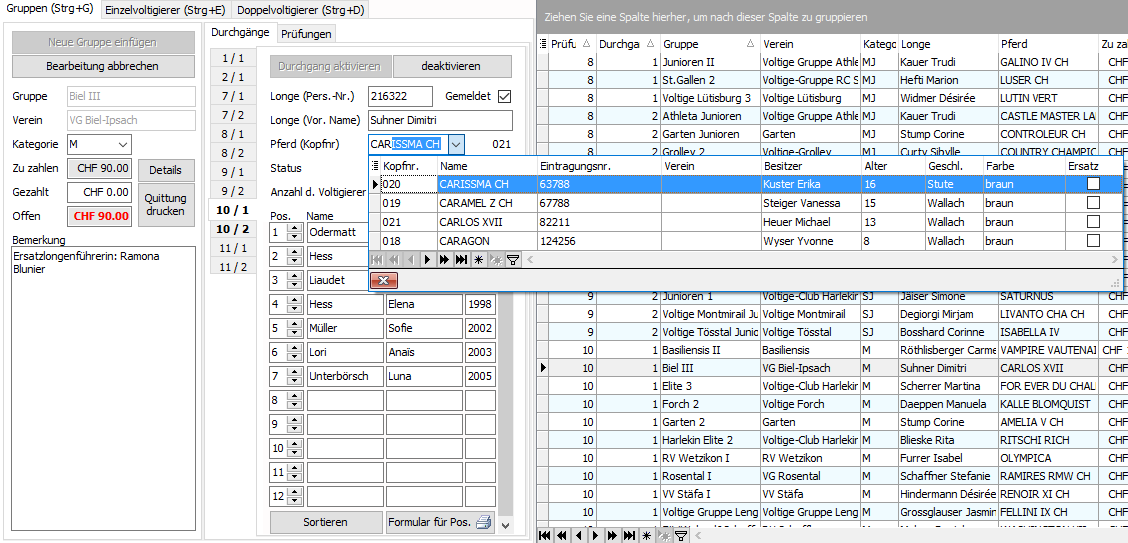 34
[Speaker Notes: CVI Bern – Internationale Beachtung
Einführung ONS, VORIS, RichtsystemAllen Betroffenen und Beteiligten viel abverlangt – Herzlichen Dank !
2016 im Zeichen der Selbständigen Nutzung durch die Veranstalter
Finanzielle Situation
Durch Zusammenschluss mit SVPS mehr Mittel zur Verfügung
Trotzdem ein negativer Abschluss
Internationale Starts und Championate werden immer Teurer
Immer mehr Forderungen: Verbesserung EDV, Vet Checks, Unterstützung Kader

Vorstand
Nachfolgeregelungen schwierig entspricht Trend in allen Verbänden
Generationenwechsel]
Turnierverlauf (Sammy)
Meldestelle
Reihenfolge der Voltigierer bestimmen
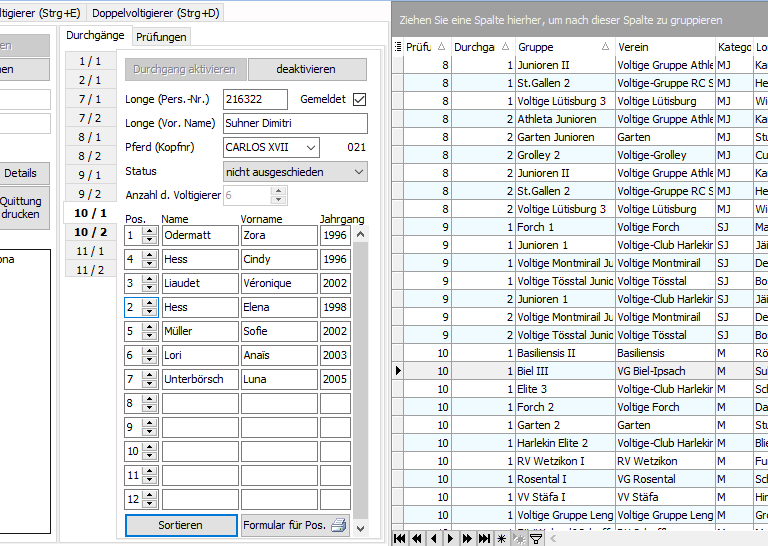 35
[Speaker Notes: CVI Bern – Internationale Beachtung
Einführung ONS, VORIS, RichtsystemAllen Betroffenen und Beteiligten viel abverlangt – Herzlichen Dank !
2016 im Zeichen der Selbständigen Nutzung durch die Veranstalter
Finanzielle Situation
Durch Zusammenschluss mit SVPS mehr Mittel zur Verfügung
Trotzdem ein negativer Abschluss
Internationale Starts und Championate werden immer Teurer
Immer mehr Forderungen: Verbesserung EDV, Vet Checks, Unterstützung Kader

Vorstand
Nachfolgeregelungen schwierig entspricht Trend in allen Verbänden
Generationenwechsel]
Turnierverlauf (Sammy)
Meldestelle
Reihenfolge der Voltigierer bestimmen
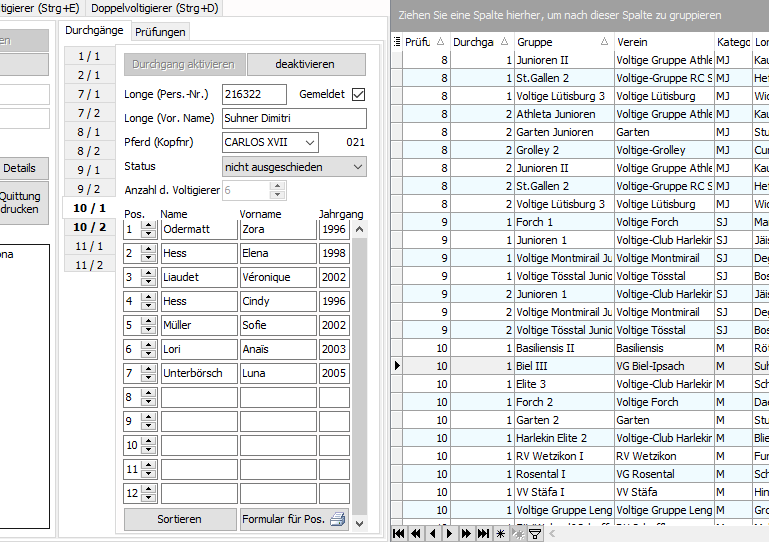 Tipp:
Zweiter Durchgang zuerst deaktivieren und nach Änderung aktivieren
36
[Speaker Notes: CVI Bern – Internationale Beachtung
Einführung ONS, VORIS, RichtsystemAllen Betroffenen und Beteiligten viel abverlangt – Herzlichen Dank !
2016 im Zeichen der Selbständigen Nutzung durch die Veranstalter
Finanzielle Situation
Durch Zusammenschluss mit SVPS mehr Mittel zur Verfügung
Trotzdem ein negativer Abschluss
Internationale Starts und Championate werden immer Teurer
Immer mehr Forderungen: Verbesserung EDV, Vet Checks, Unterstützung Kader

Vorstand
Nachfolgeregelungen schwierig entspricht Trend in allen Verbänden
Generationenwechsel]
Turnierverlauf (Sammy)
Meldestelle
Meldung bestätigen
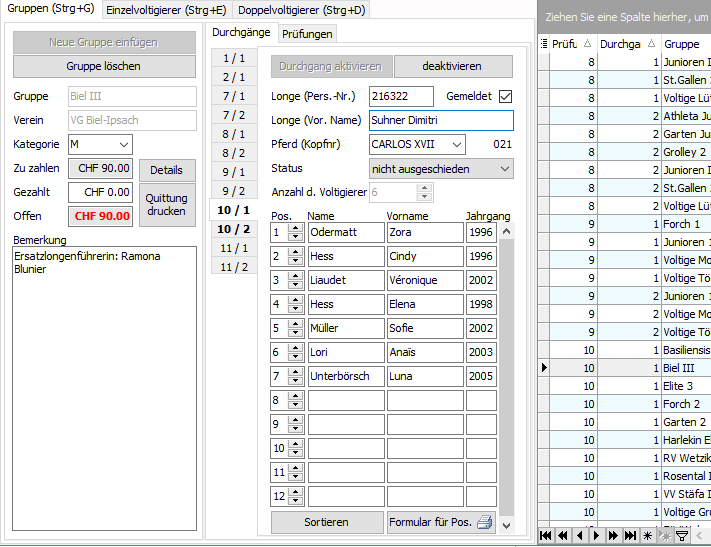 37
[Speaker Notes: CVI Bern – Internationale Beachtung
Einführung ONS, VORIS, RichtsystemAllen Betroffenen und Beteiligten viel abverlangt – Herzlichen Dank !
2016 im Zeichen der Selbständigen Nutzung durch die Veranstalter
Finanzielle Situation
Durch Zusammenschluss mit SVPS mehr Mittel zur Verfügung
Trotzdem ein negativer Abschluss
Internationale Starts und Championate werden immer Teurer
Immer mehr Forderungen: Verbesserung EDV, Vet Checks, Unterstützung Kader

Vorstand
Nachfolgeregelungen schwierig entspricht Trend in allen Verbänden
Generationenwechsel]
Turnierverlauf (Sammy)
Notenblätter drucken
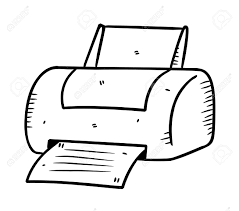 38
[Speaker Notes: CVI Bern – Internationale Beachtung
Einführung ONS, VORIS, RichtsystemAllen Betroffenen und Beteiligten viel abverlangt – Herzlichen Dank !
2016 im Zeichen der Selbständigen Nutzung durch die Veranstalter
Finanzielle Situation
Durch Zusammenschluss mit SVPS mehr Mittel zur Verfügung
Trotzdem ein negativer Abschluss
Internationale Starts und Championate werden immer Teurer
Immer mehr Forderungen: Verbesserung EDV, Vet Checks, Unterstützung Kader

Vorstand
Nachfolgeregelungen schwierig entspricht Trend in allen Verbänden
Generationenwechsel]
Turnierverlauf (Sammy)
!Druckzeit beachten!
Notenblätter drucken
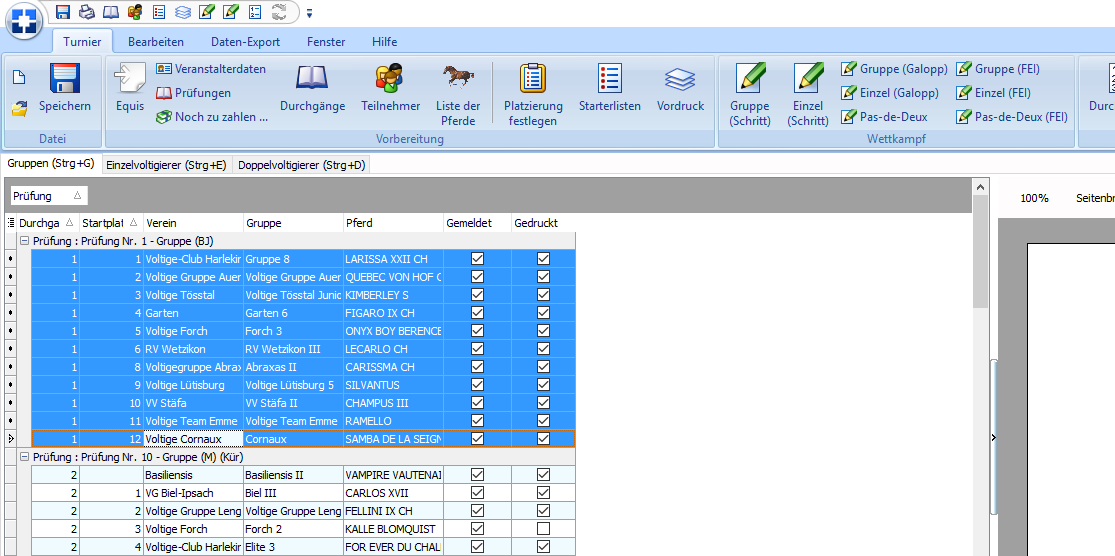 Shift Klick
39
[Speaker Notes: CVI Bern – Internationale Beachtung
Einführung ONS, VORIS, RichtsystemAllen Betroffenen und Beteiligten viel abverlangt – Herzlichen Dank !
2016 im Zeichen der Selbständigen Nutzung durch die Veranstalter
Finanzielle Situation
Durch Zusammenschluss mit SVPS mehr Mittel zur Verfügung
Trotzdem ein negativer Abschluss
Internationale Starts und Championate werden immer Teurer
Immer mehr Forderungen: Verbesserung EDV, Vet Checks, Unterstützung Kader

Vorstand
Nachfolgeregelungen schwierig entspricht Trend in allen Verbänden
Generationenwechsel]
Turnierverlauf (Sammy)
Noteneingabe und Kontrolle
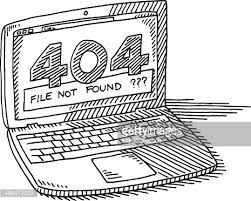 40
[Speaker Notes: CVI Bern – Internationale Beachtung
Einführung ONS, VORIS, RichtsystemAllen Betroffenen und Beteiligten viel abverlangt – Herzlichen Dank !
2016 im Zeichen der Selbständigen Nutzung durch die Veranstalter
Finanzielle Situation
Durch Zusammenschluss mit SVPS mehr Mittel zur Verfügung
Trotzdem ein negativer Abschluss
Internationale Starts und Championate werden immer Teurer
Immer mehr Forderungen: Verbesserung EDV, Vet Checks, Unterstützung Kader

Vorstand
Nachfolgeregelungen schwierig entspricht Trend in allen Verbänden
Generationenwechsel]
Turnierverlauf (Sammy)
Noteneingabe und Kontrolle
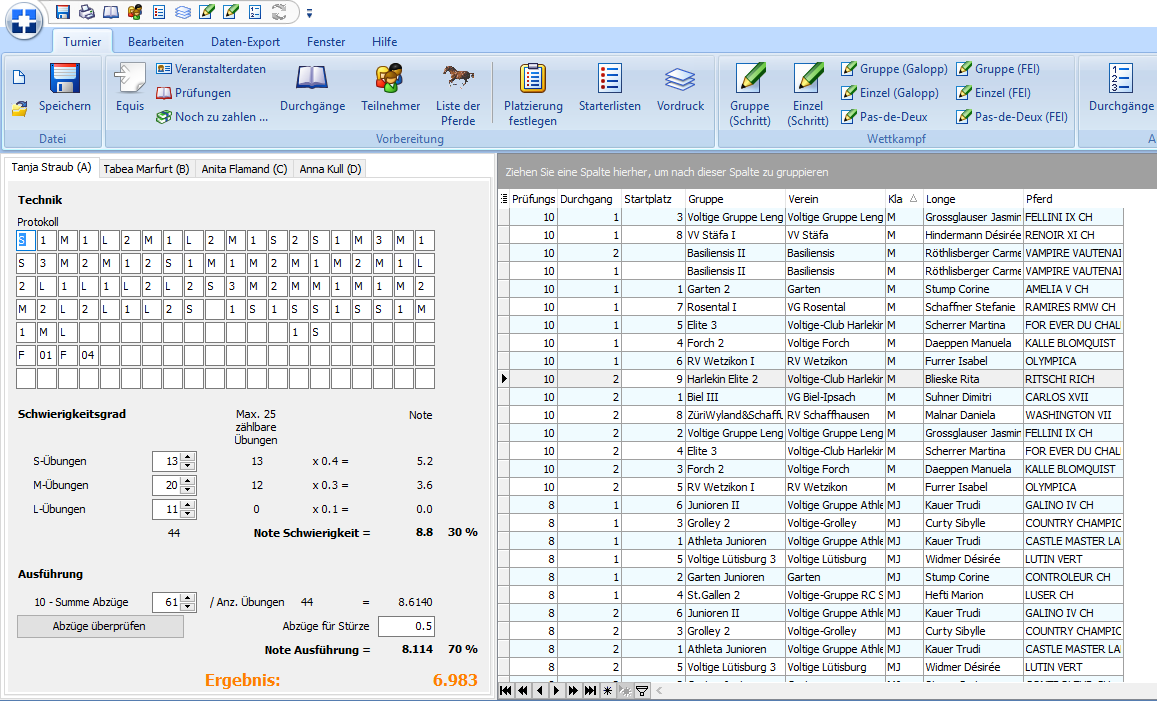 41
[Speaker Notes: CVI Bern – Internationale Beachtung
Einführung ONS, VORIS, RichtsystemAllen Betroffenen und Beteiligten viel abverlangt – Herzlichen Dank !
2016 im Zeichen der Selbständigen Nutzung durch die Veranstalter
Finanzielle Situation
Durch Zusammenschluss mit SVPS mehr Mittel zur Verfügung
Trotzdem ein negativer Abschluss
Internationale Starts und Championate werden immer Teurer
Immer mehr Forderungen: Verbesserung EDV, Vet Checks, Unterstützung Kader

Vorstand
Nachfolgeregelungen schwierig entspricht Trend in allen Verbänden
Generationenwechsel]
Turnierverlauf (Sammy)
Noteneingabe und Kontrolle
Es muss immer eine Kontrolle durchgeführt werden
Wenn keine Computer Schreibe am Tisch sind, benötigt man nach der Eingabe im Rechenbüro noch eine Kontrollstelle
42
[Speaker Notes: CVI Bern – Internationale Beachtung
Einführung ONS, VORIS, RichtsystemAllen Betroffenen und Beteiligten viel abverlangt – Herzlichen Dank !
2016 im Zeichen der Selbständigen Nutzung durch die Veranstalter
Finanzielle Situation
Durch Zusammenschluss mit SVPS mehr Mittel zur Verfügung
Trotzdem ein negativer Abschluss
Internationale Starts und Championate werden immer Teurer
Immer mehr Forderungen: Verbesserung EDV, Vet Checks, Unterstützung Kader

Vorstand
Nachfolgeregelungen schwierig entspricht Trend in allen Verbänden
Generationenwechsel]
Turnierverlauf (Sammy)
Noteneingabe und Kontrolle
Es muss immer eine Kontrolle durchgeführt werden
Wenn keine Computer Schreibe am Tisch sind, benötigt man nach der Eingabe im Rechenbüro noch eine Kontrollstelle
43
[Speaker Notes: CVI Bern – Internationale Beachtung
Einführung ONS, VORIS, RichtsystemAllen Betroffenen und Beteiligten viel abverlangt – Herzlichen Dank !
2016 im Zeichen der Selbständigen Nutzung durch die Veranstalter
Finanzielle Situation
Durch Zusammenschluss mit SVPS mehr Mittel zur Verfügung
Trotzdem ein negativer Abschluss
Internationale Starts und Championate werden immer Teurer
Immer mehr Forderungen: Verbesserung EDV, Vet Checks, Unterstützung Kader

Vorstand
Nachfolgeregelungen schwierig entspricht Trend in allen Verbänden
Generationenwechsel]
Turnierverlauf (Sammy)
Datensicherung
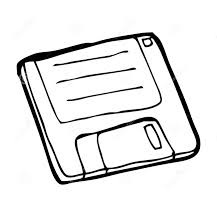 44
[Speaker Notes: CVI Bern – Internationale Beachtung
Einführung ONS, VORIS, RichtsystemAllen Betroffenen und Beteiligten viel abverlangt – Herzlichen Dank !
2016 im Zeichen der Selbständigen Nutzung durch die Veranstalter
Finanzielle Situation
Durch Zusammenschluss mit SVPS mehr Mittel zur Verfügung
Trotzdem ein negativer Abschluss
Internationale Starts und Championate werden immer Teurer
Immer mehr Forderungen: Verbesserung EDV, Vet Checks, Unterstützung Kader

Vorstand
Nachfolgeregelungen schwierig entspricht Trend in allen Verbänden
Generationenwechsel]
Turnierverlauf (Sammy)
Datensicherung
Zwischen den Kategorien alle Arbeitsrechner abmelden und mit „Speichern unter“ Daten zwischenspeichern.
Wenn das System abstürzt, gehen alle Daten verloren bis zur letzten Zwischenspeicherung
Sicherheitskopie auf USB Stick oder externer HD
45
[Speaker Notes: CVI Bern – Internationale Beachtung
Einführung ONS, VORIS, RichtsystemAllen Betroffenen und Beteiligten viel abverlangt – Herzlichen Dank !
2016 im Zeichen der Selbständigen Nutzung durch die Veranstalter
Finanzielle Situation
Durch Zusammenschluss mit SVPS mehr Mittel zur Verfügung
Trotzdem ein negativer Abschluss
Internationale Starts und Championate werden immer Teurer
Immer mehr Forderungen: Verbesserung EDV, Vet Checks, Unterstützung Kader

Vorstand
Nachfolgeregelungen schwierig entspricht Trend in allen Verbänden
Generationenwechsel]
Turnierverlauf (Sammy)
Notenblätter einscannen
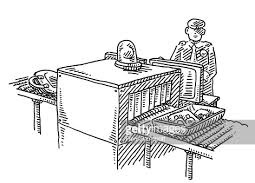 46
[Speaker Notes: CVI Bern – Internationale Beachtung
Einführung ONS, VORIS, RichtsystemAllen Betroffenen und Beteiligten viel abverlangt – Herzlichen Dank !
2016 im Zeichen der Selbständigen Nutzung durch die Veranstalter
Finanzielle Situation
Durch Zusammenschluss mit SVPS mehr Mittel zur Verfügung
Trotzdem ein negativer Abschluss
Internationale Starts und Championate werden immer Teurer
Immer mehr Forderungen: Verbesserung EDV, Vet Checks, Unterstützung Kader

Vorstand
Nachfolgeregelungen schwierig entspricht Trend in allen Verbänden
Generationenwechsel]
Turnierverlauf (Sammy)
Notenblätter einscannen
Notenblätter und vom Jurypräsident unterschriebene Ranglisten für den SVV einscannen
Bitte Richtung des Einzugs beachten, damit nicht nur weisse Blätter eingescannt werden
47
[Speaker Notes: CVI Bern – Internationale Beachtung
Einführung ONS, VORIS, RichtsystemAllen Betroffenen und Beteiligten viel abverlangt – Herzlichen Dank !
2016 im Zeichen der Selbständigen Nutzung durch die Veranstalter
Finanzielle Situation
Durch Zusammenschluss mit SVPS mehr Mittel zur Verfügung
Trotzdem ein negativer Abschluss
Internationale Starts und Championate werden immer Teurer
Immer mehr Forderungen: Verbesserung EDV, Vet Checks, Unterstützung Kader

Vorstand
Nachfolgeregelungen schwierig entspricht Trend in allen Verbänden
Generationenwechsel]
Turnierverlauf (Sammy)
Ranglisten und Zwischenranglisten erstellen
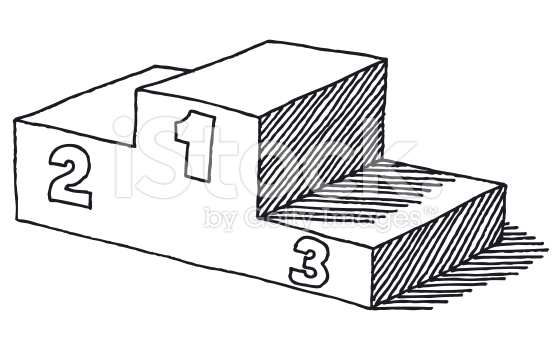 48
[Speaker Notes: CVI Bern – Internationale Beachtung
Einführung ONS, VORIS, RichtsystemAllen Betroffenen und Beteiligten viel abverlangt – Herzlichen Dank !
2016 im Zeichen der Selbständigen Nutzung durch die Veranstalter
Finanzielle Situation
Durch Zusammenschluss mit SVPS mehr Mittel zur Verfügung
Trotzdem ein negativer Abschluss
Internationale Starts und Championate werden immer Teurer
Immer mehr Forderungen: Verbesserung EDV, Vet Checks, Unterstützung Kader

Vorstand
Nachfolgeregelungen schwierig entspricht Trend in allen Verbänden
Generationenwechsel]
Turnierverlauf (Sammy)
Zwischenranglisten erstellen
Sind noch Resultate Rot, F5 oder Refresh drücken
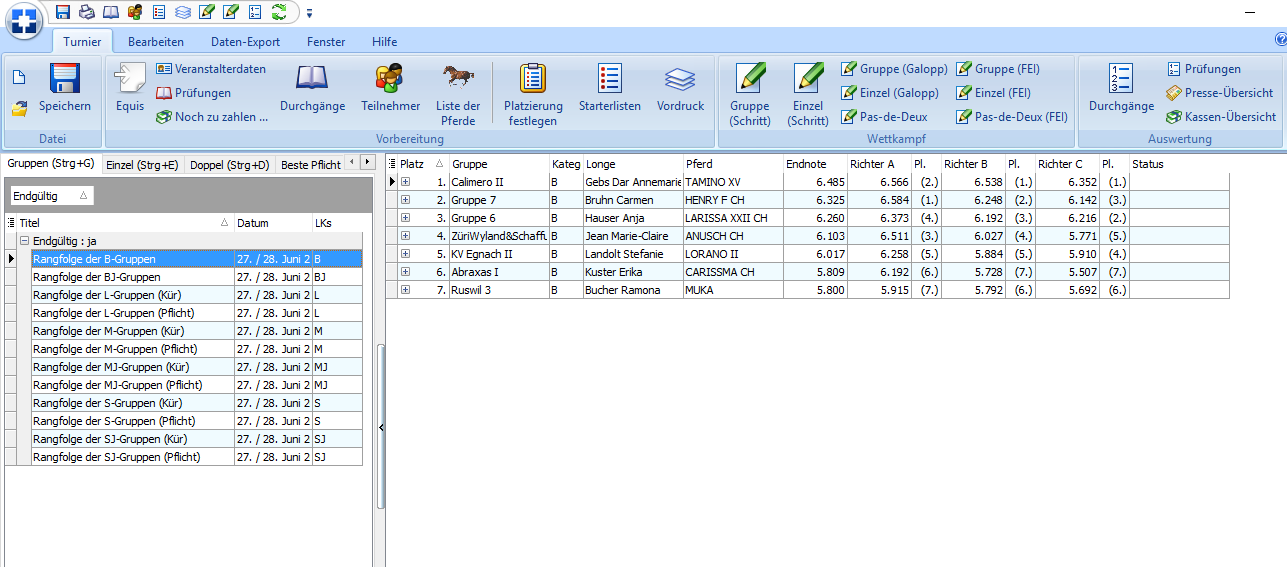 49
[Speaker Notes: CVI Bern – Internationale Beachtung
Einführung ONS, VORIS, RichtsystemAllen Betroffenen und Beteiligten viel abverlangt – Herzlichen Dank !
2016 im Zeichen der Selbständigen Nutzung durch die Veranstalter
Finanzielle Situation
Durch Zusammenschluss mit SVPS mehr Mittel zur Verfügung
Trotzdem ein negativer Abschluss
Internationale Starts und Championate werden immer Teurer
Immer mehr Forderungen: Verbesserung EDV, Vet Checks, Unterstützung Kader

Vorstand
Nachfolgeregelungen schwierig entspricht Trend in allen Verbänden
Generationenwechsel]
Turnierverlauf (Sammy)
Rangliste erstellen
Sind noch Resultate Rot, F5 oder Refresh drücken
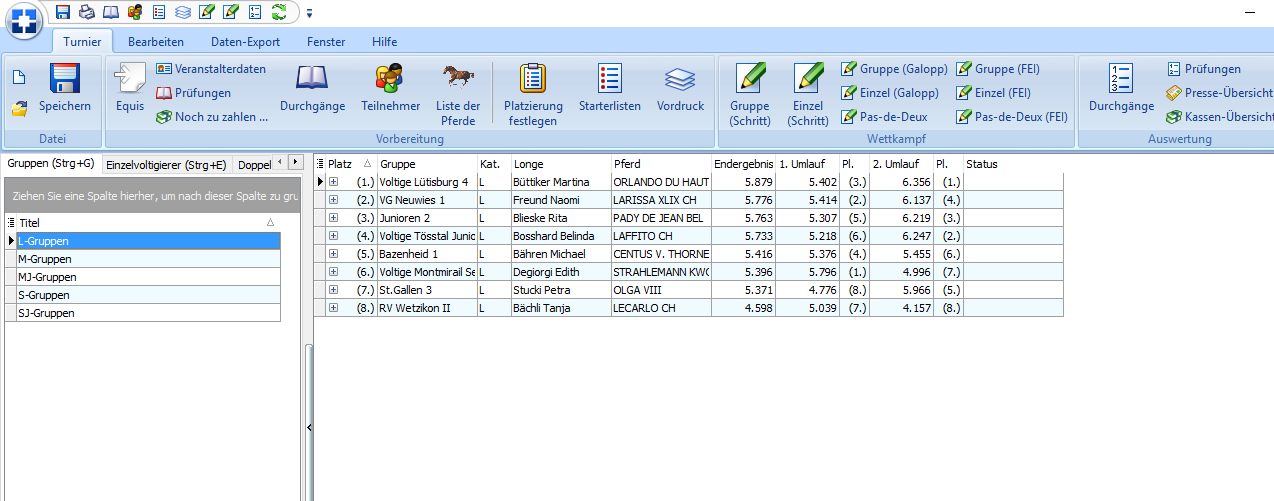 50
[Speaker Notes: CVI Bern – Internationale Beachtung
Einführung ONS, VORIS, RichtsystemAllen Betroffenen und Beteiligten viel abverlangt – Herzlichen Dank !
2016 im Zeichen der Selbständigen Nutzung durch die Veranstalter
Finanzielle Situation
Durch Zusammenschluss mit SVPS mehr Mittel zur Verfügung
Trotzdem ein negativer Abschluss
Internationale Starts und Championate werden immer Teurer
Immer mehr Forderungen: Verbesserung EDV, Vet Checks, Unterstützung Kader

Vorstand
Nachfolgeregelungen schwierig entspricht Trend in allen Verbänden
Generationenwechsel]
TurnierverlaufBesondere Vorkommnisse (Sammy)
Kategorie ändern
Auch am Turnier, muss nach dem Ändern der Kategorie, die Zeiteinteilung der neuen Kategorie neu erstellt werden
51
[Speaker Notes: CVI Bern – Internationale Beachtung
Einführung ONS, VORIS, RichtsystemAllen Betroffenen und Beteiligten viel abverlangt – Herzlichen Dank !
2016 im Zeichen der Selbständigen Nutzung durch die Veranstalter
Finanzielle Situation
Durch Zusammenschluss mit SVPS mehr Mittel zur Verfügung
Trotzdem ein negativer Abschluss
Internationale Starts und Championate werden immer Teurer
Immer mehr Forderungen: Verbesserung EDV, Vet Checks, Unterstützung Kader

Vorstand
Nachfolgeregelungen schwierig entspricht Trend in allen Verbänden
Generationenwechsel]
TurnierverlaufBesondere Vorkommnisse (Sammy)
Problematik 8er 6er Gruppen
Wenn bei Schrittgruppen die Anzahl der Voltigierer, während der Prüfung, geändert wird, kann es passieren, dass die Resultate falsch errechnet werden.
Darum vorzugsweise beim Teilnehmer Informationen einholen
52
[Speaker Notes: CVI Bern – Internationale Beachtung
Einführung ONS, VORIS, RichtsystemAllen Betroffenen und Beteiligten viel abverlangt – Herzlichen Dank !
2016 im Zeichen der Selbständigen Nutzung durch die Veranstalter
Finanzielle Situation
Durch Zusammenschluss mit SVPS mehr Mittel zur Verfügung
Trotzdem ein negativer Abschluss
Internationale Starts und Championate werden immer Teurer
Immer mehr Forderungen: Verbesserung EDV, Vet Checks, Unterstützung Kader

Vorstand
Nachfolgeregelungen schwierig entspricht Trend in allen Verbänden
Generationenwechsel]
Ausfallszenarien (Marco)
Grundlage DatensicherungDurchführung in jeder Pause Kopie auf USB Stick und Office Rechner
Szenario 1: Verbindungsprobleme Kontrolllampen prüfen / PC neustarten / Kontakte reinigen / Kabel ersetzen /  Netgear Switch austauschen 
Szenario 2: Ausfall eines PCs am RichtertischPC neu starten / PC-Akku entfernen und wieder einsetzen / ohne PC weiterfahren und Noten im Rechnungsbüro eingeben
53
[Speaker Notes: CVI Bern – Internationale Beachtung
Einführung ONS, VORIS, RichtsystemAllen Betroffenen und Beteiligten viel abverlangt – Herzlichen Dank !
2016 im Zeichen der Selbständigen Nutzung durch die Veranstalter
Finanzielle Situation
Durch Zusammenschluss mit SVPS mehr Mittel zur Verfügung
Trotzdem ein negativer Abschluss
Internationale Starts und Championate werden immer Teurer
Immer mehr Forderungen: Verbesserung EDV, Vet Checks, Unterstützung Kader

Vorstand
Nachfolgeregelungen schwierig entspricht Trend in allen Verbänden
Generationenwechsel]
Ausfallszenarien (Marco)
Szenario 3: Ausfall eines PCs im RechnungsbüroPC neu starten / PC-Akku entfernen und wieder einsetzen / mit einem Richtertisch-PC oder dem Meldestelle-PC weiterfahren / notfalls Server zur Noteneingabe oder Notenkontrolle einsetzen
Szenario 4: Ausfall RouterRouter neu starten / Ersatzrouter installieren / notfalls Noteneingabe ohne Netzwerk direkt auf dem Server
54
[Speaker Notes: CVI Bern – Internationale Beachtung
Einführung ONS, VORIS, RichtsystemAllen Betroffenen und Beteiligten viel abverlangt – Herzlichen Dank !
2016 im Zeichen der Selbständigen Nutzung durch die Veranstalter
Finanzielle Situation
Durch Zusammenschluss mit SVPS mehr Mittel zur Verfügung
Trotzdem ein negativer Abschluss
Internationale Starts und Championate werden immer Teurer
Immer mehr Forderungen: Verbesserung EDV, Vet Checks, Unterstützung Kader

Vorstand
Nachfolgeregelungen schwierig entspricht Trend in allen Verbänden
Generationenwechsel]
Ausfallszenarien (Marco)
Szenario 5: Ausfall Server Server neu startenArbeitsplatz PC zum Server umfunktionieren -> Voris Server Version und Datensicherung installierenPrivater Laptop (aus Vorbereitungsphase) einsetzen mit Datensicherung
Szenario 6: Ausfall DruckerDrucker neu starten / Papierstau prüfen / Toner ersetzen /  Entwickler austauschen / notfalls privaten Drucker einsetzen
55
[Speaker Notes: CVI Bern – Internationale Beachtung
Einführung ONS, VORIS, RichtsystemAllen Betroffenen und Beteiligten viel abverlangt – Herzlichen Dank !
2016 im Zeichen der Selbständigen Nutzung durch die Veranstalter
Finanzielle Situation
Durch Zusammenschluss mit SVPS mehr Mittel zur Verfügung
Trotzdem ein negativer Abschluss
Internationale Starts und Championate werden immer Teurer
Immer mehr Forderungen: Verbesserung EDV, Vet Checks, Unterstützung Kader

Vorstand
Nachfolgeregelungen schwierig entspricht Trend in allen Verbänden
Generationenwechsel]
Abschlussarbeiten (Marco)
Endranglisten vom Jurypräsidenten unterschreibenEinscannen und an SVV administration@voltige.ch
Notenblätter Scans an SVV Admin (Weg noch offen)
Ranglisten PDF Dateien an kommunikation@voltige.ch
Juryrapport einscannen und an administration@voltige.ch

Am Folgetag (arbeiten auf privatem PC)Allfällige Rechenkorrekturen (Eingabefehler) nachbessern und Datenexport an SVPS
56
[Speaker Notes: CVI Bern – Internationale Beachtung
Einführung ONS, VORIS, RichtsystemAllen Betroffenen und Beteiligten viel abverlangt – Herzlichen Dank !
2016 im Zeichen der Selbständigen Nutzung durch die Veranstalter
Finanzielle Situation
Durch Zusammenschluss mit SVPS mehr Mittel zur Verfügung
Trotzdem ein negativer Abschluss
Internationale Starts und Championate werden immer Teurer
Immer mehr Forderungen: Verbesserung EDV, Vet Checks, Unterstützung Kader

Vorstand
Nachfolgeregelungen schwierig entspricht Trend in allen Verbänden
Generationenwechsel]
Organisation / Logistik (Marco)
Infrastruktur Abbau und Kontrolle Inventar
Weitergabe an nächsten VeranstalterAbsprache zwischen den OK Rechnungsbüro Verantwortlichen
Toner NachbestellungBrother TN-2320 (2’600 Blatt) notfalls TN-2310 (1’200 Blatt)Selber organisieren und Rechnung an finanzen@voltige.ch
Meldung defekter Komponenten an entwicklung@voltige.ch
57
[Speaker Notes: CVI Bern – Internationale Beachtung
Einführung ONS, VORIS, RichtsystemAllen Betroffenen und Beteiligten viel abverlangt – Herzlichen Dank !
2016 im Zeichen der Selbständigen Nutzung durch die Veranstalter
Finanzielle Situation
Durch Zusammenschluss mit SVPS mehr Mittel zur Verfügung
Trotzdem ein negativer Abschluss
Internationale Starts und Championate werden immer Teurer
Immer mehr Forderungen: Verbesserung EDV, Vet Checks, Unterstützung Kader

Vorstand
Nachfolgeregelungen schwierig entspricht Trend in allen Verbänden
Generationenwechsel]
Herzlichen Dank für euer Interesse !
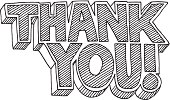 58